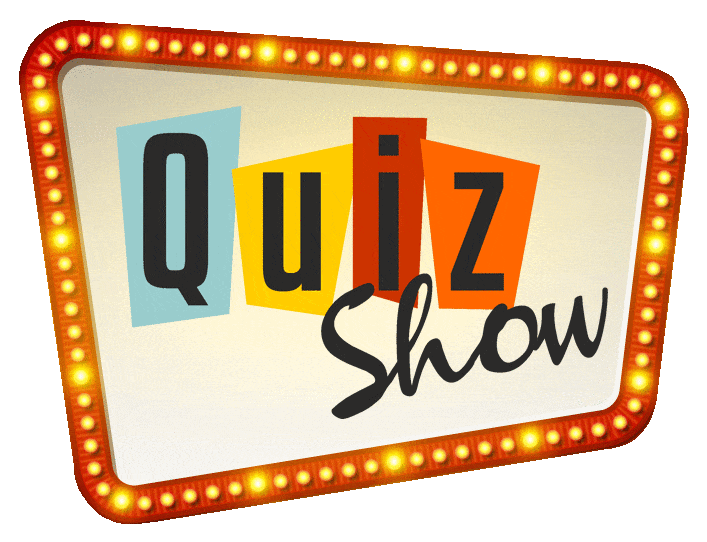 There are FIVE photos in this game.
You have to describe the photo and guess the job.
You will get ONE point for each correct answer.
Suggested structure:
He/ she is wearing/ doing……..
The background is……………
So, he/ she could be……………….
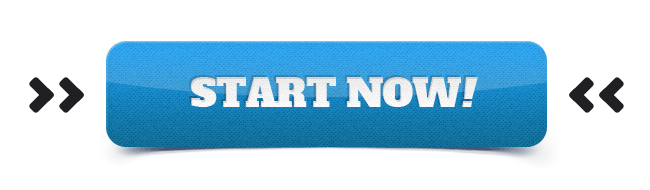 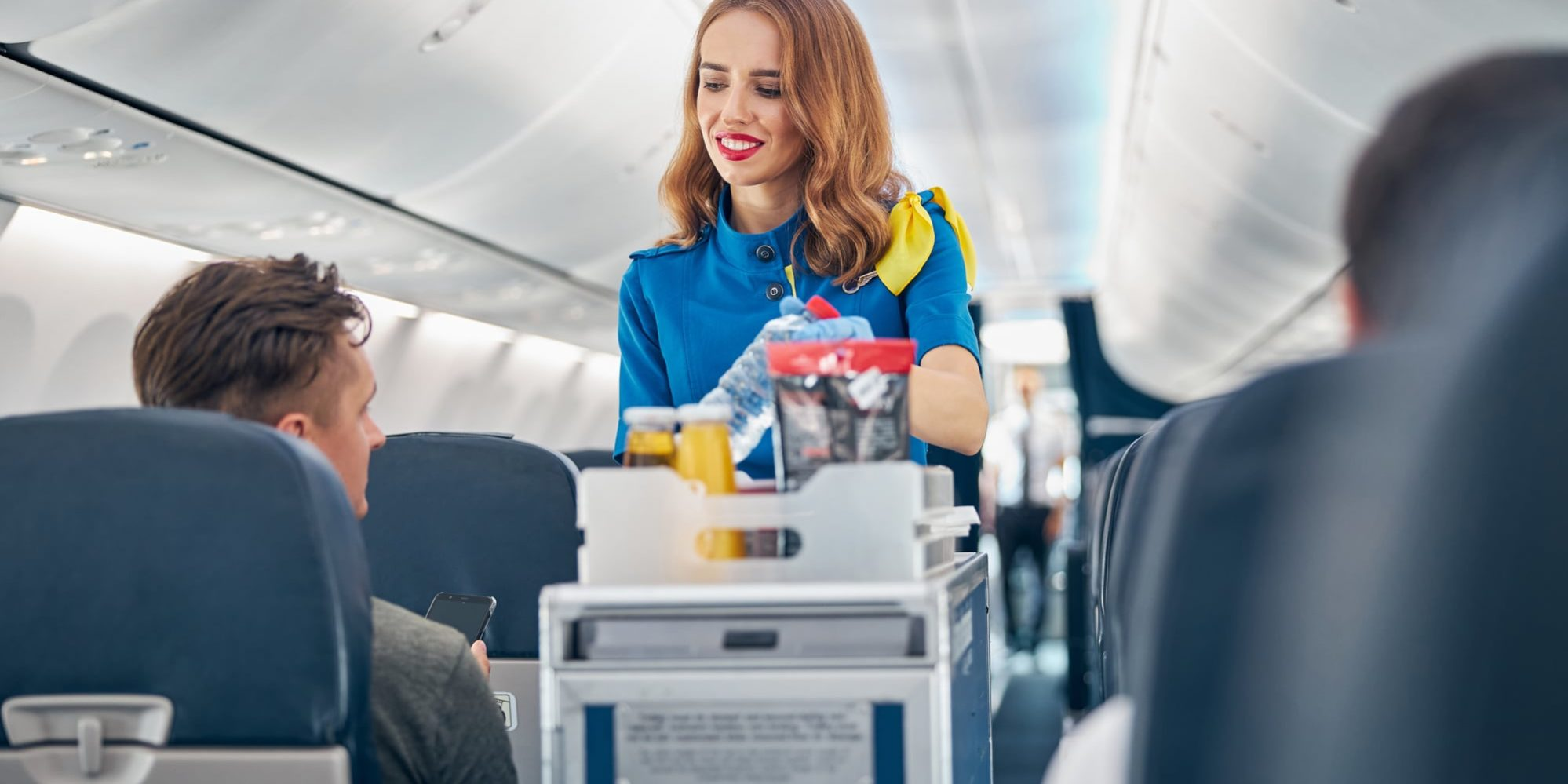 WARM-UP GAMES
She is serving drinks. The background may be on a train or a plane.
She could be a flight/ train attendant.
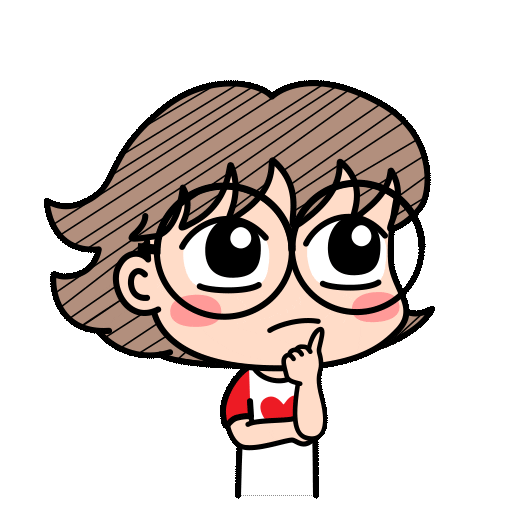 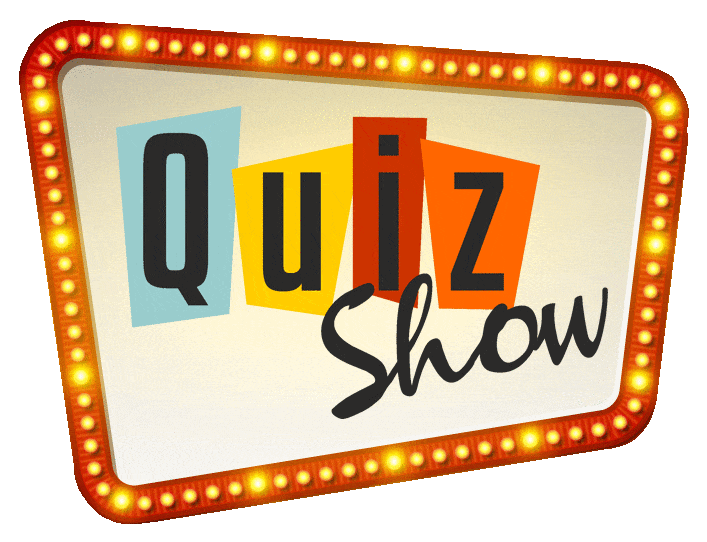 WARM-UP GAMES
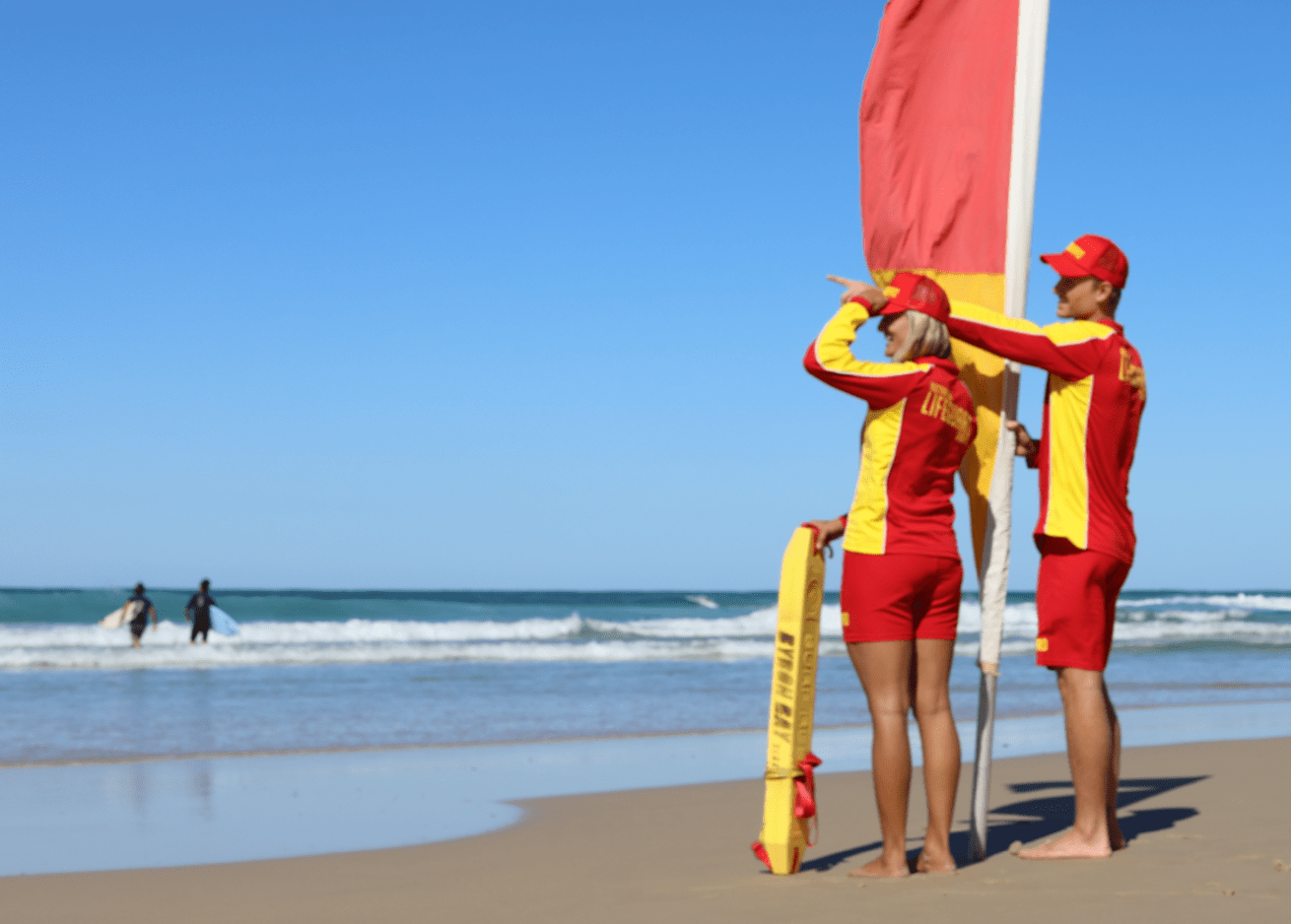 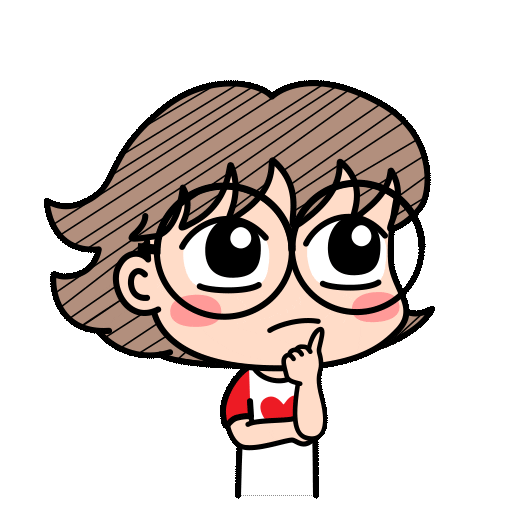 They are watching over people at the beach.
They could be lifeguards/ lifesavers.
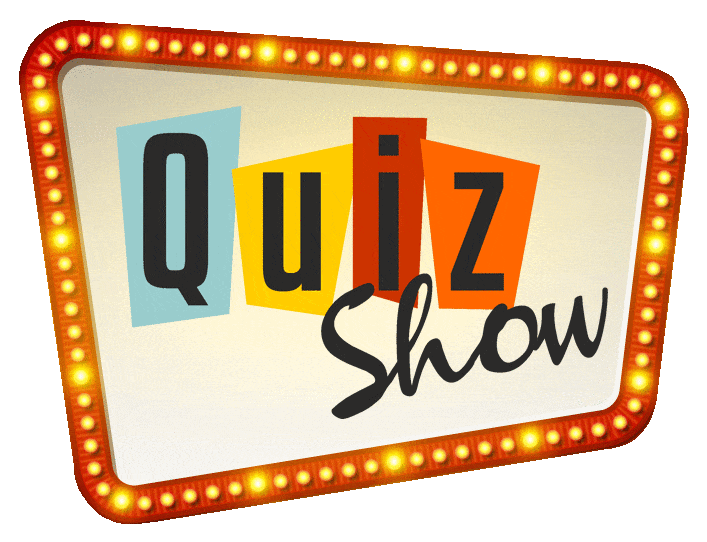 WARM-UP GAMES
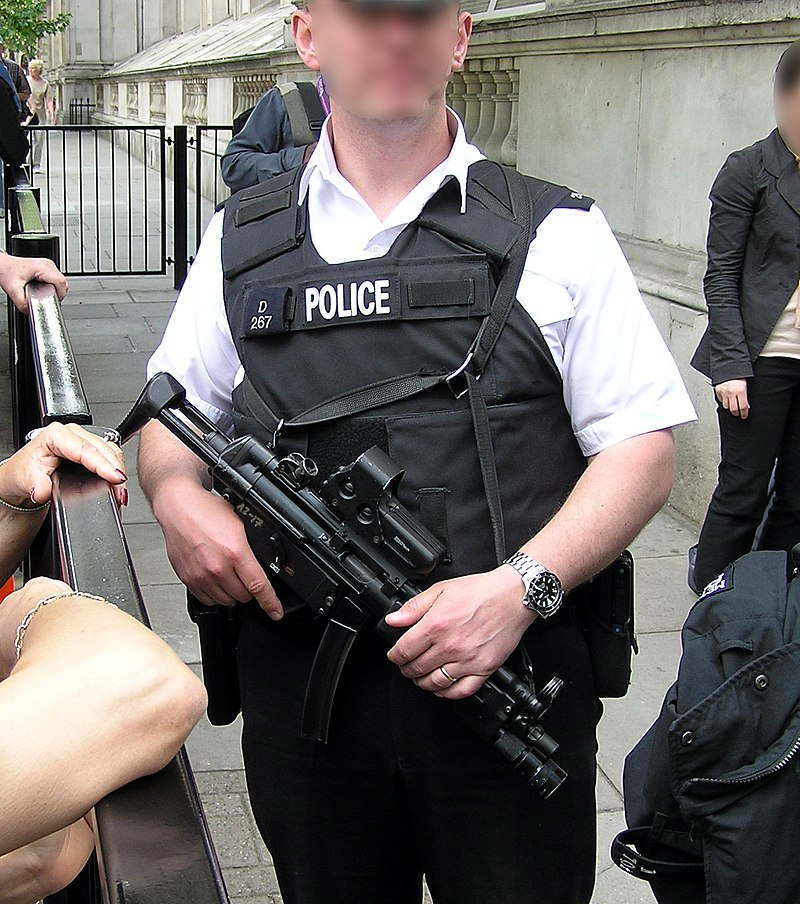 He is wearing protective gear and holding a riffle.
He could be a police officer/ police agent.
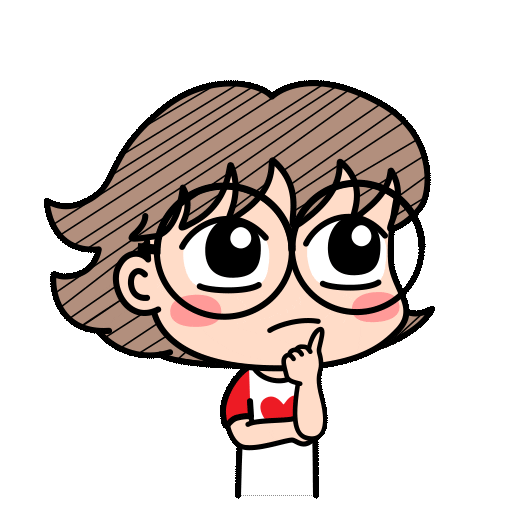 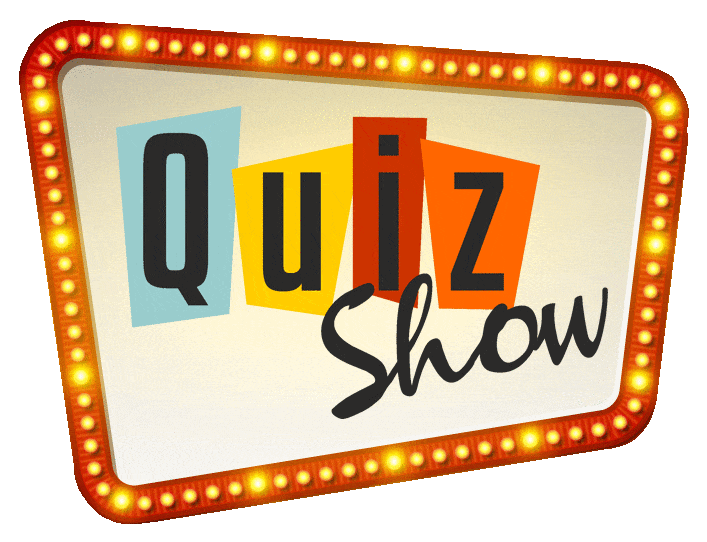 WARM-UP GAMES
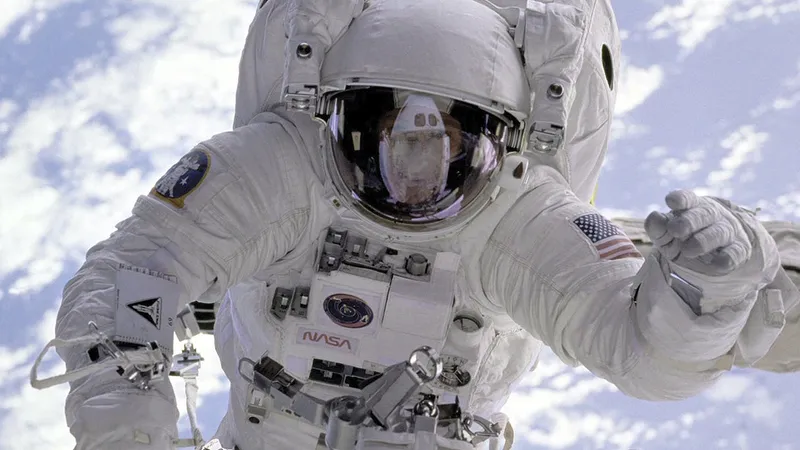 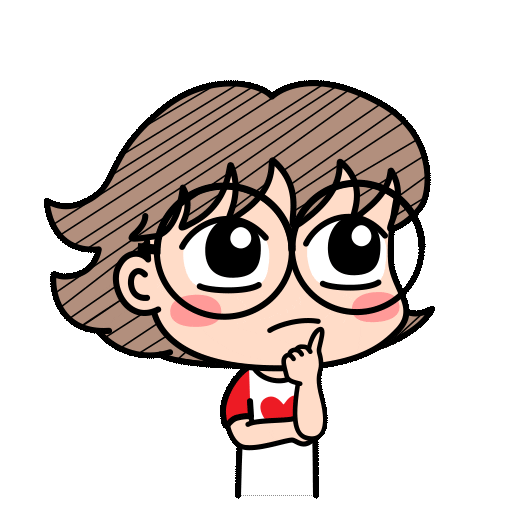 He is wearing a spacesuit. The background is the sky or space.
He could be an astronaut.
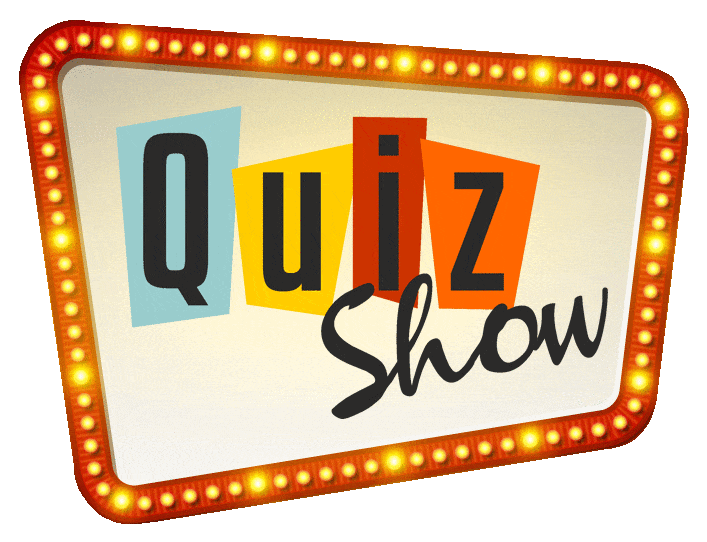 WARM-UP GAMES
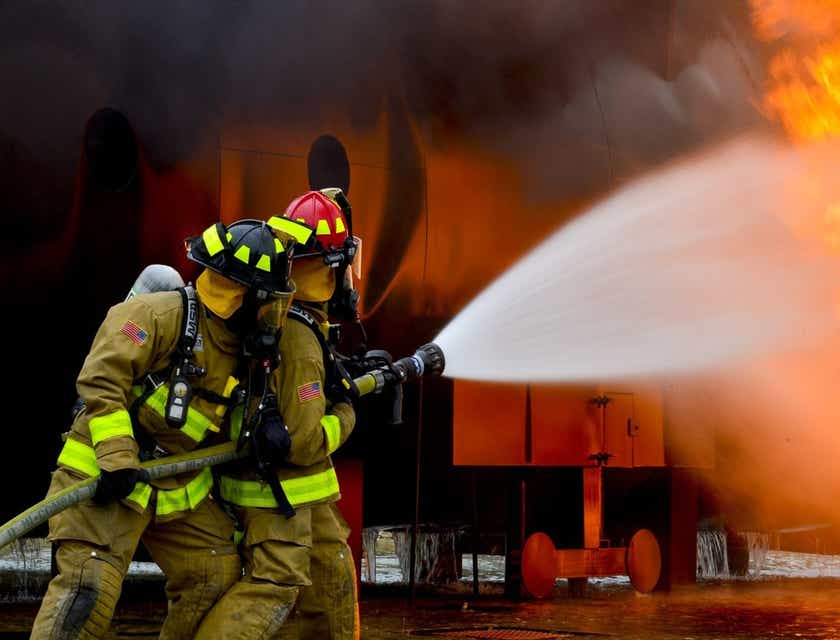 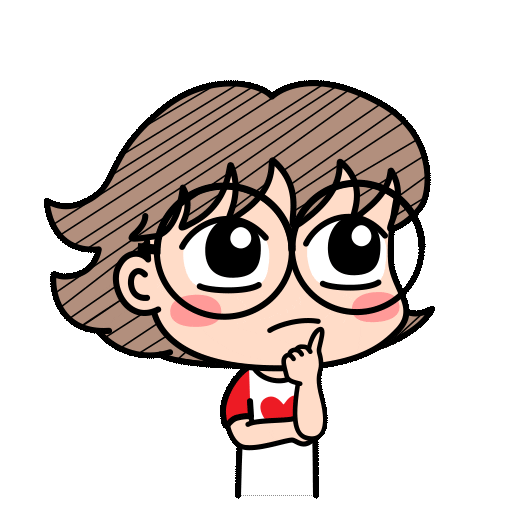 They are wearing anti- fire suits and using water.
They could be firefighters.
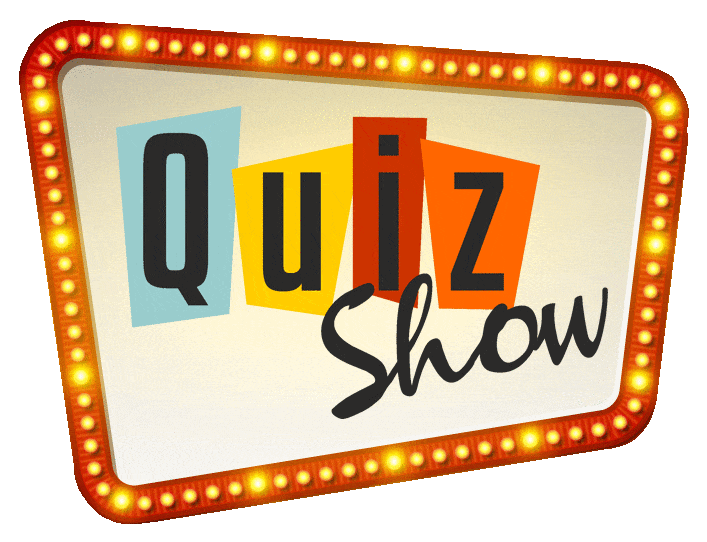 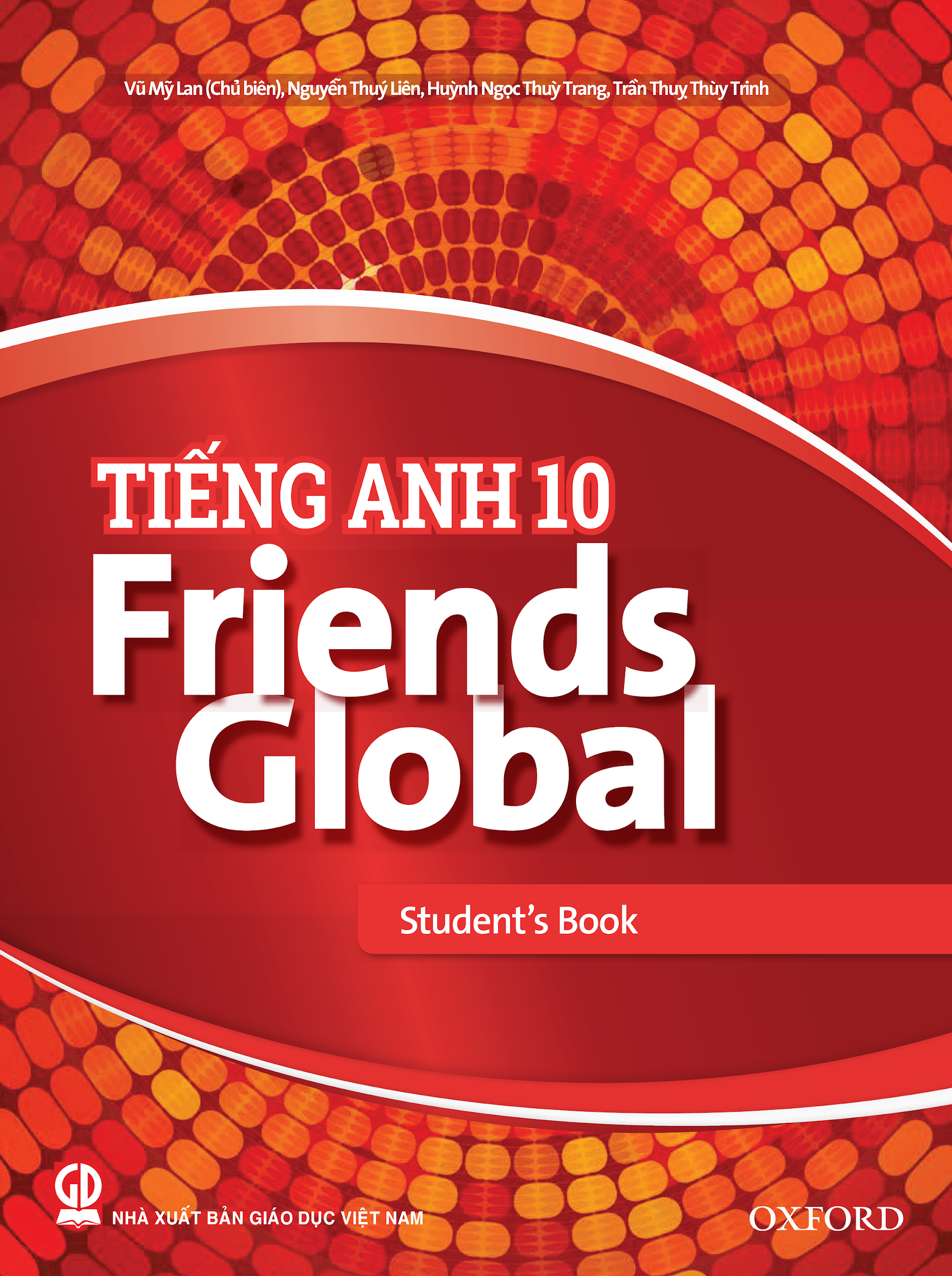 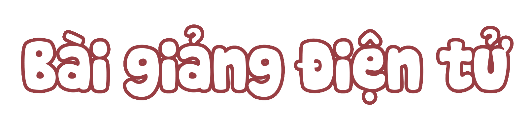 Unit 5: Ambition
Lesson 5F: Reading
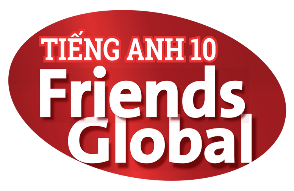 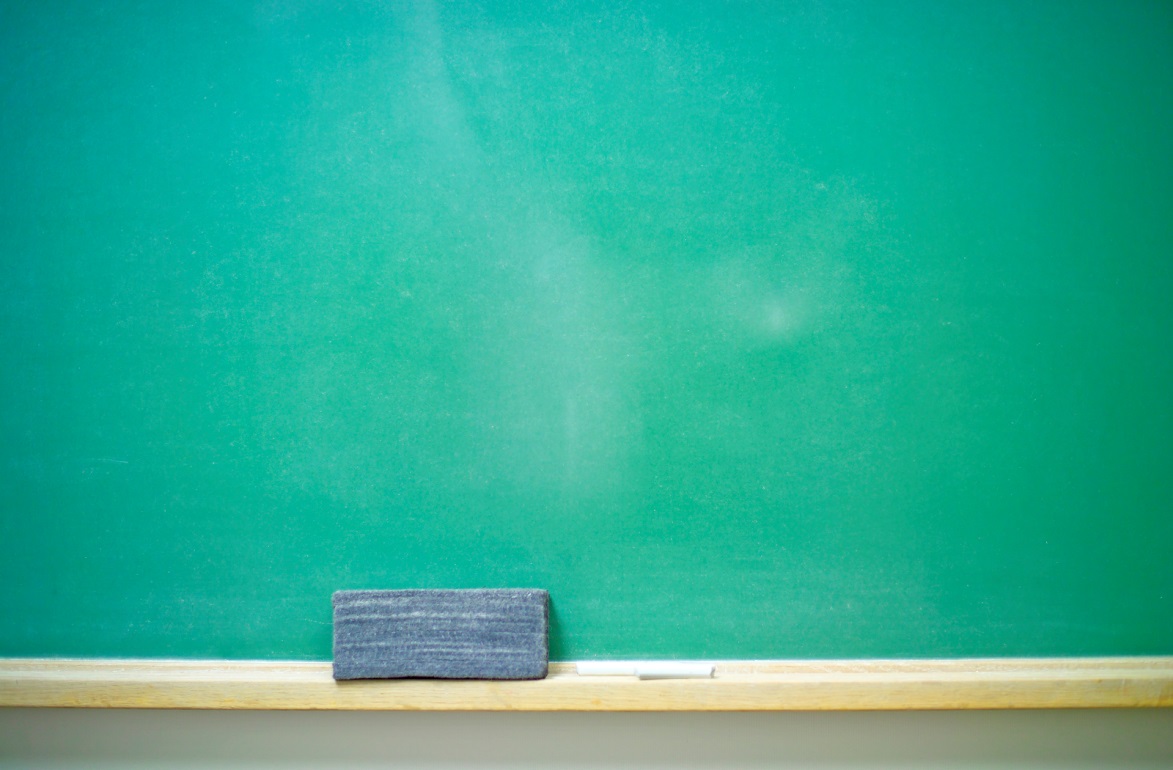 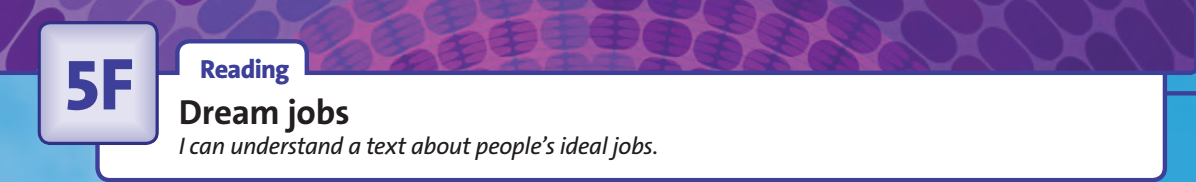 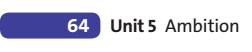 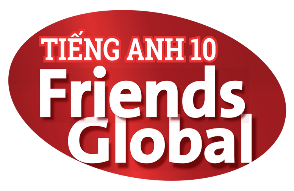 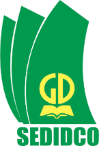 www.phuongnam.edu.vn
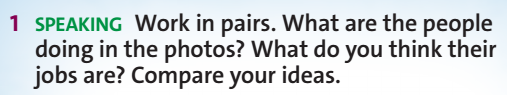 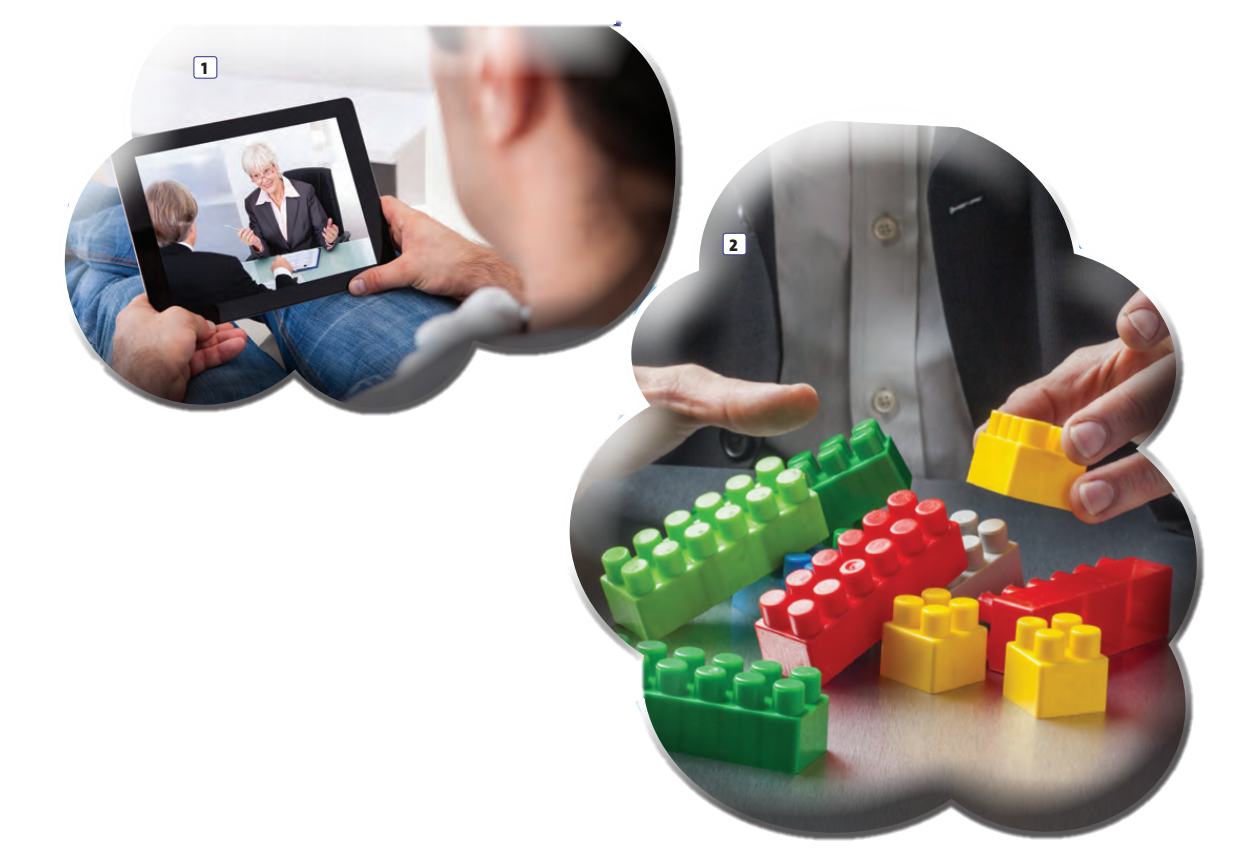 There are colorful lego pieces on the table. He is playing with them.
He could be a…..
He is watching an interview on his tablet. There are 2 people wearing suits.
He could be a…..
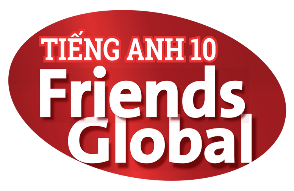 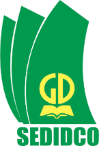 www.phuongnam.edu.vn
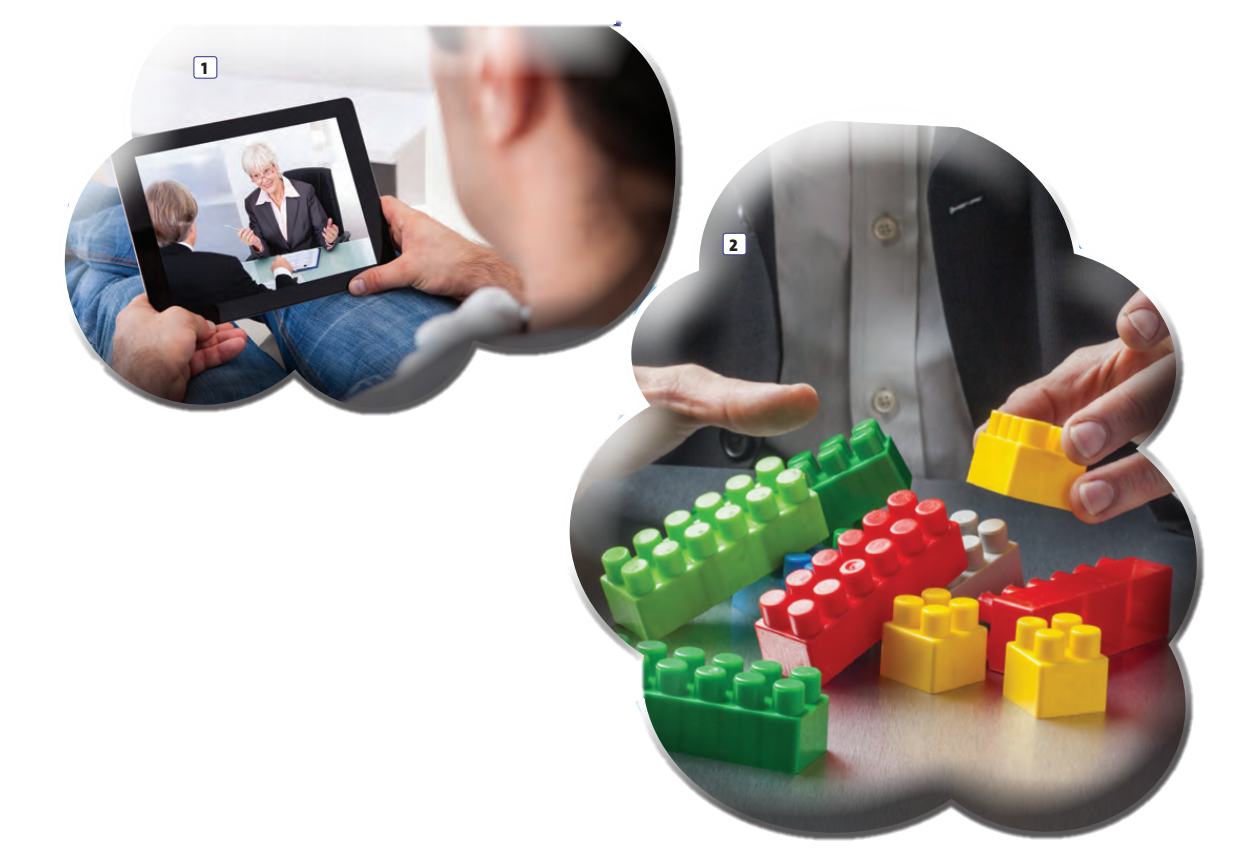 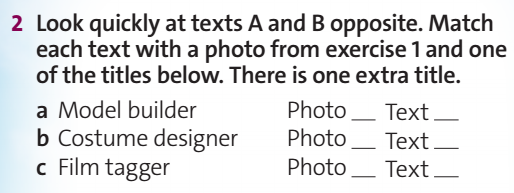 a
2
1
c
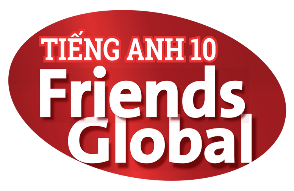 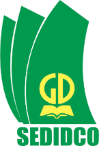 www.phuongnam.edu.vn
Vocabulary:
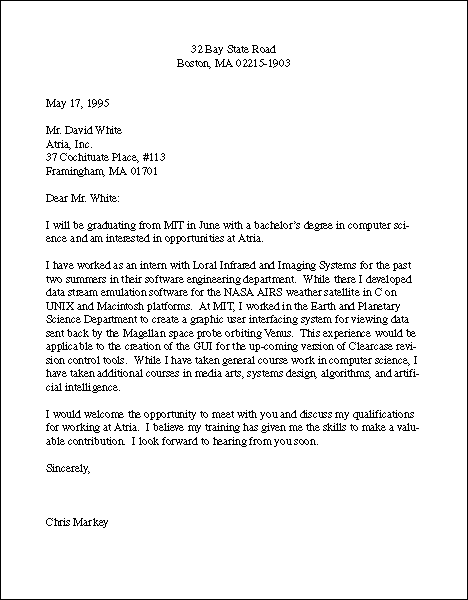 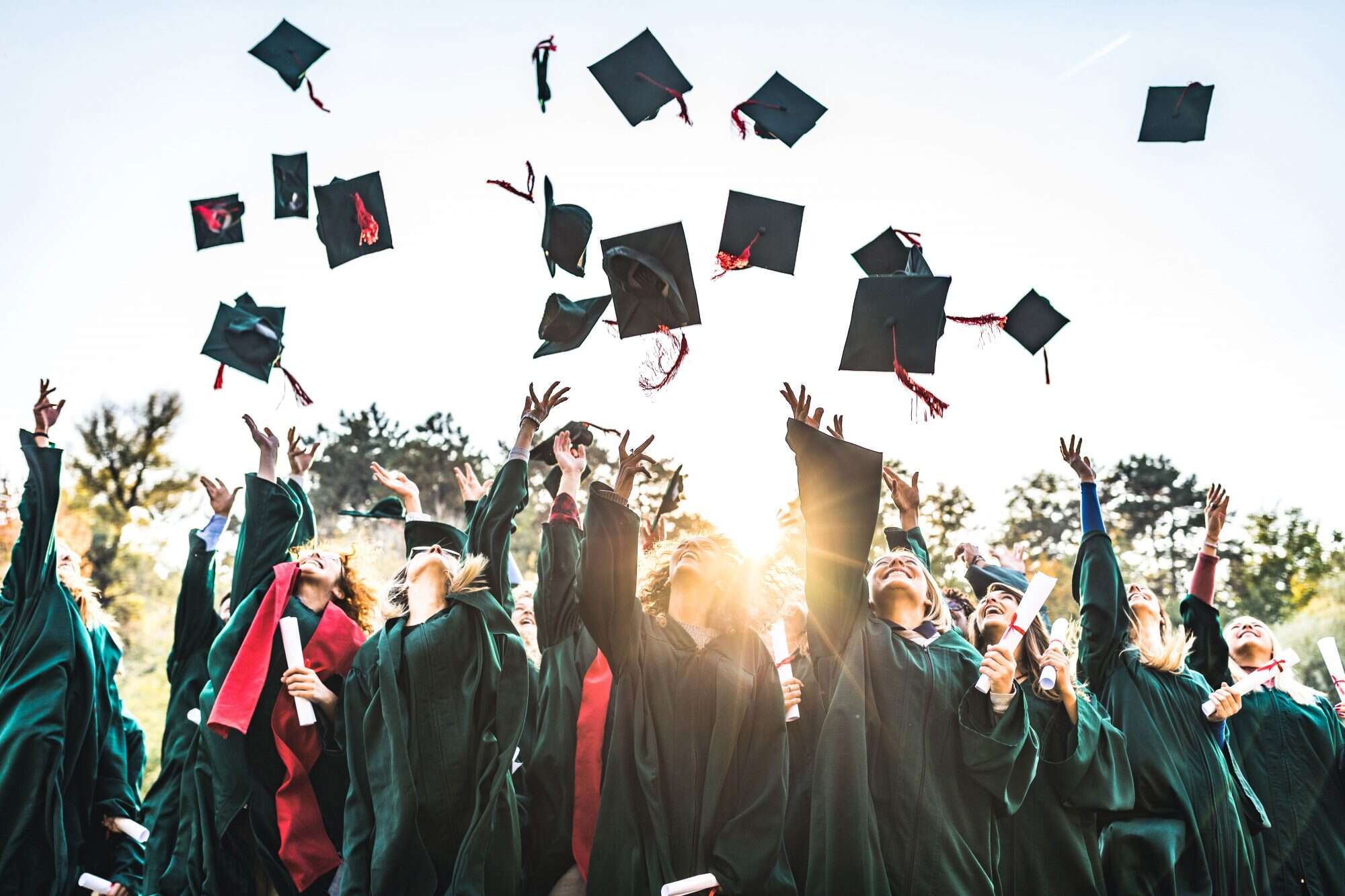 the act of successfully completing a university degree, or studies at high school
graduation /ˌɡrædʒuˈeɪʃn/
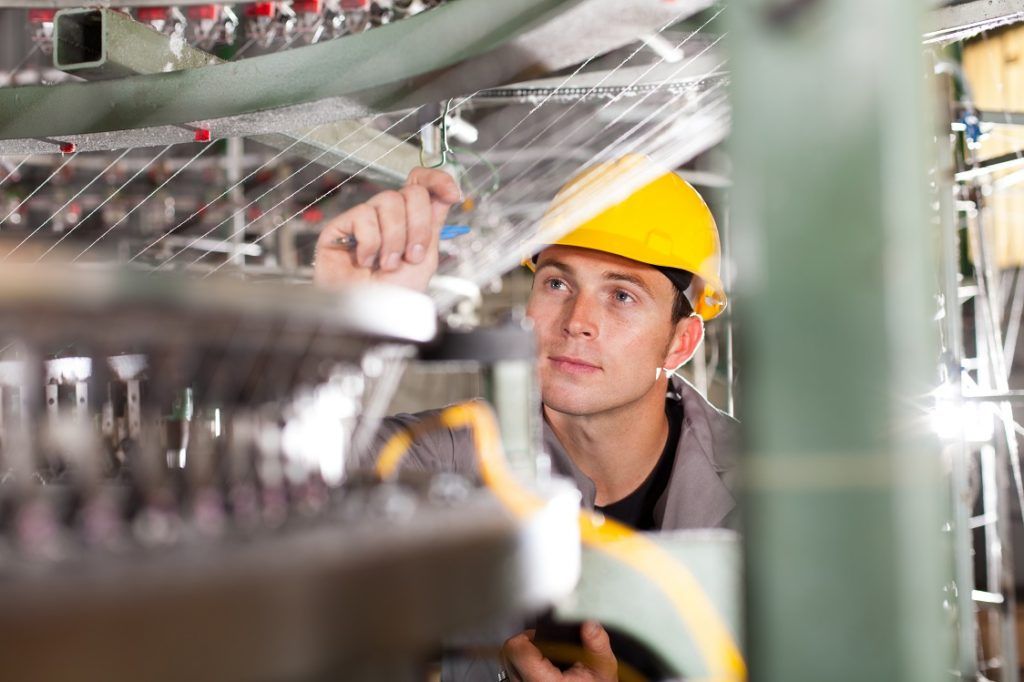 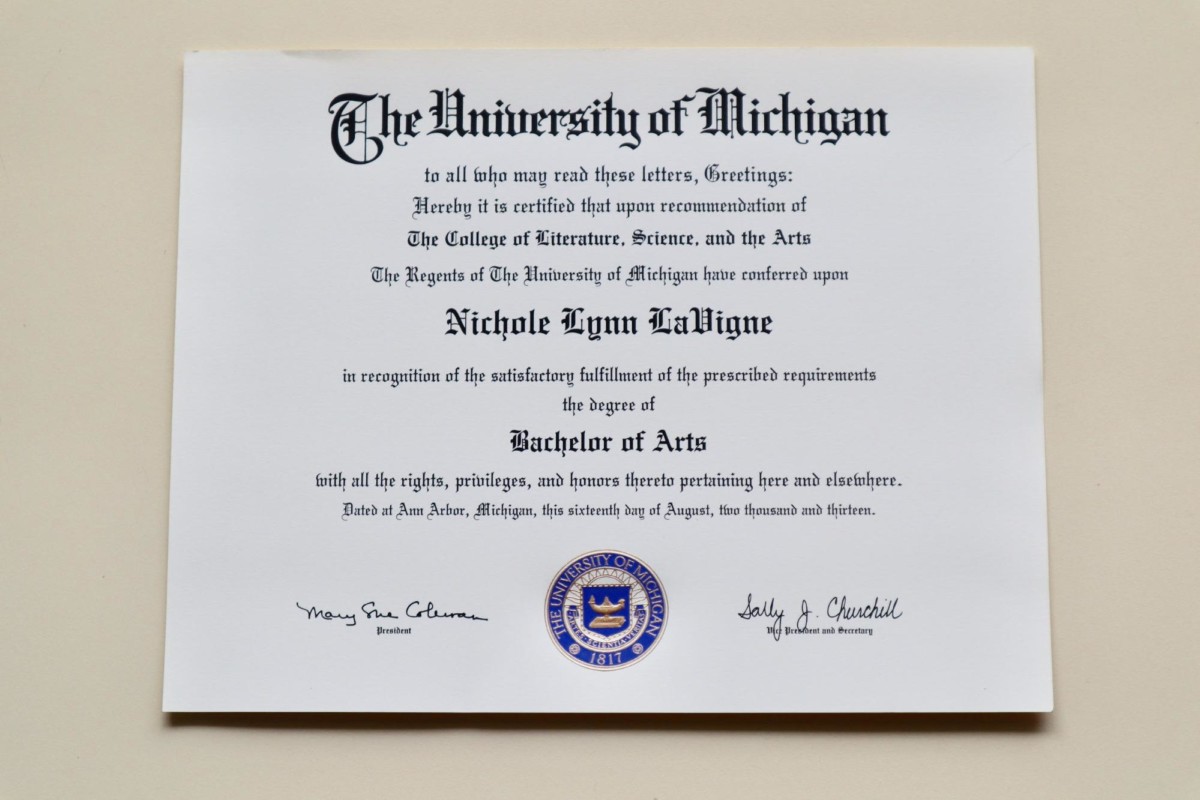 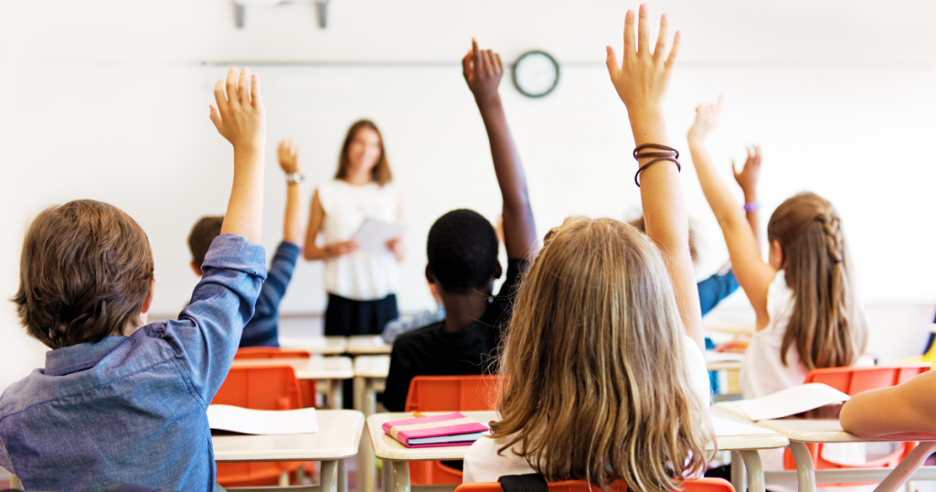 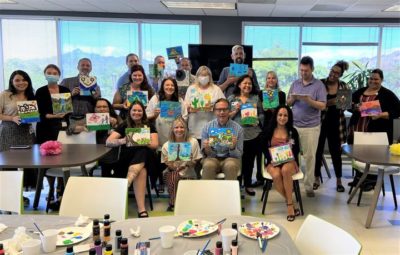 manufacturer /ˌmænjuˈfæktʃərə(r)/
a person or company that produces goods in large quantities
application /ˌæplɪˈkeɪʃn/
a formal (often written) request for something, such as a job, permission to do something or a place at a college or university
participate /pɑːˈtɪsɪpeɪt/
to take part in or become involved in an activity
provider /prəˈvaɪdə(r)/
a person or an organization that supplies somebody with something they need or want
degree /dɪˈɡriː/
the qualification obtained by students who successfully complete a university or college course
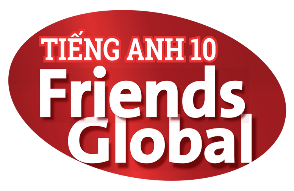 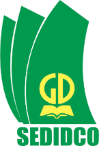 www.phuongnam.edu.vn
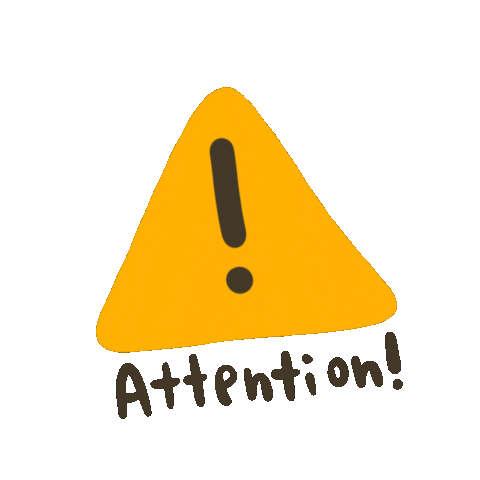 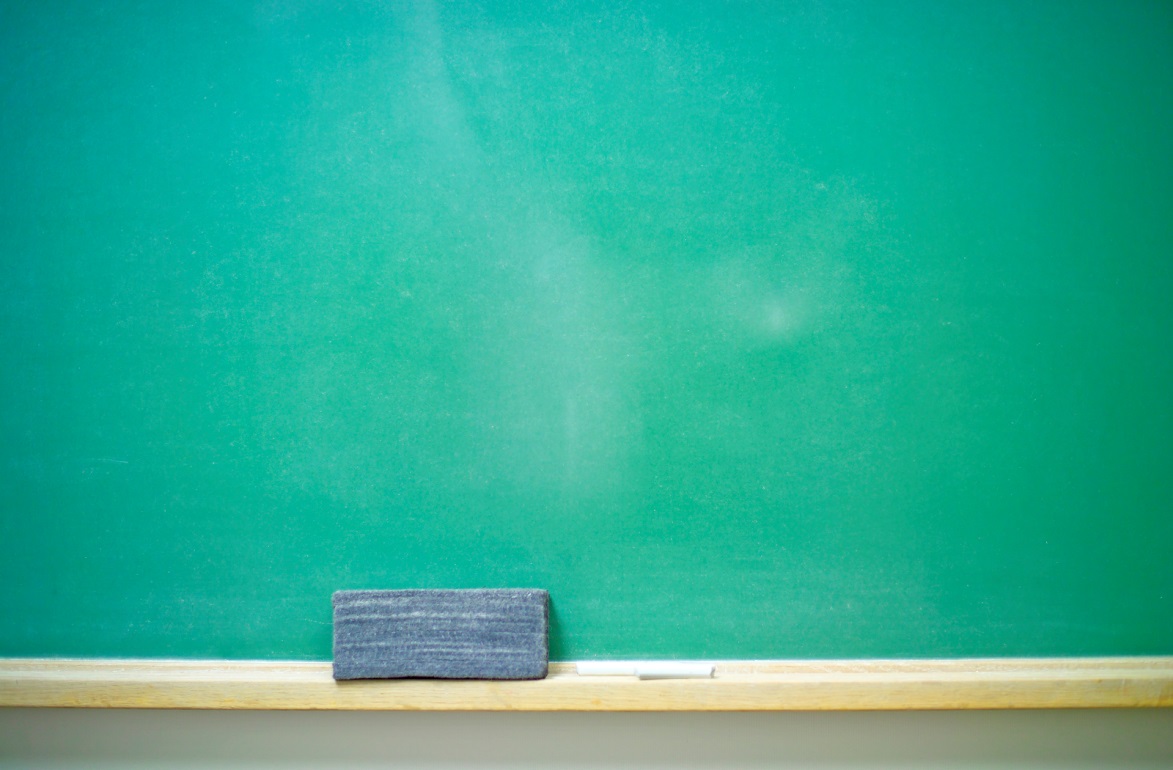 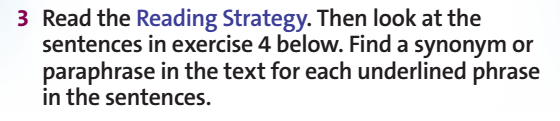 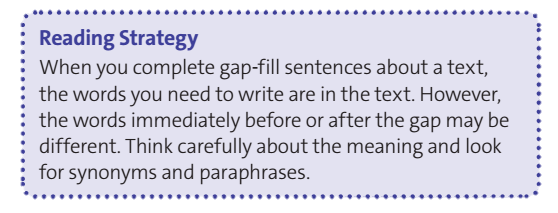 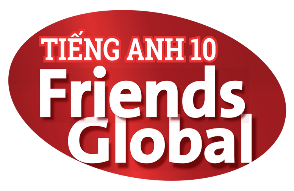 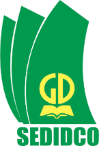 www.phuongnam.edu.vn
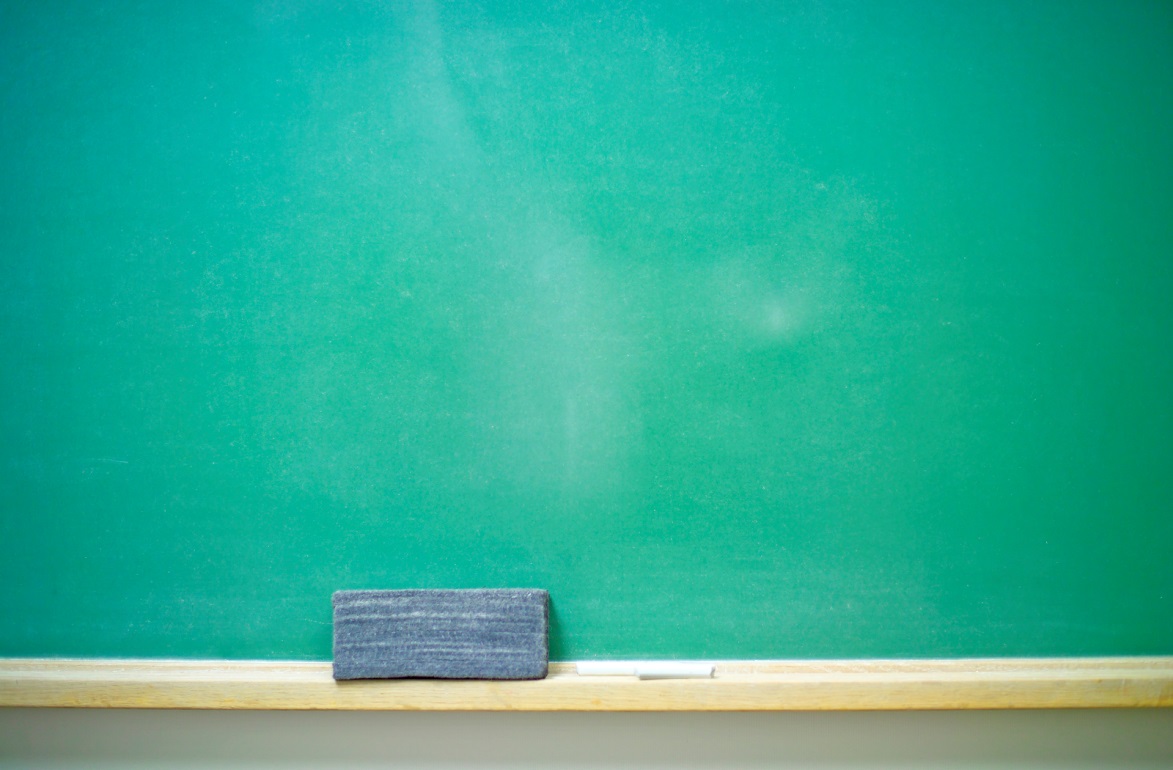 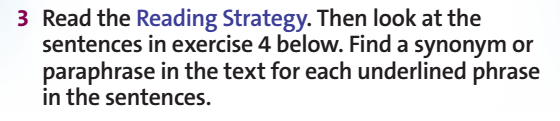 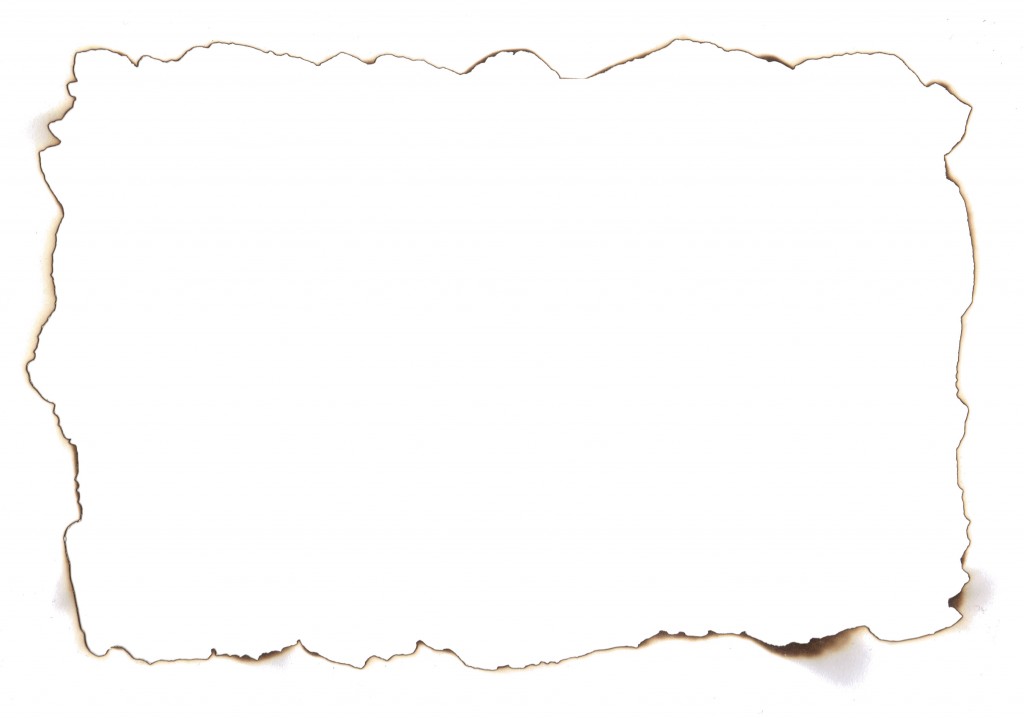 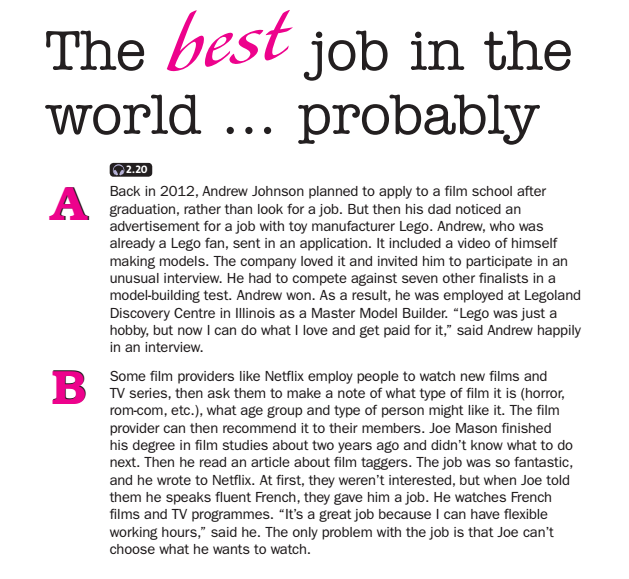 loved
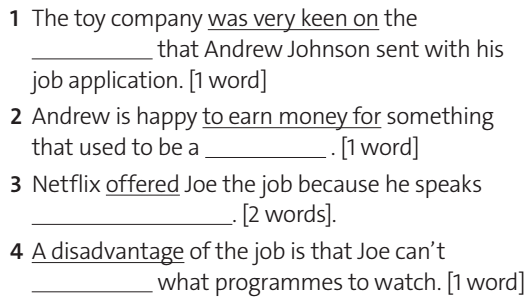 get paid for
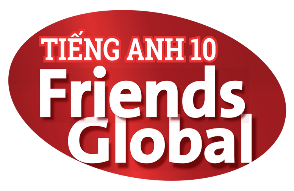 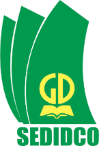 www.phuongnam.edu.vn
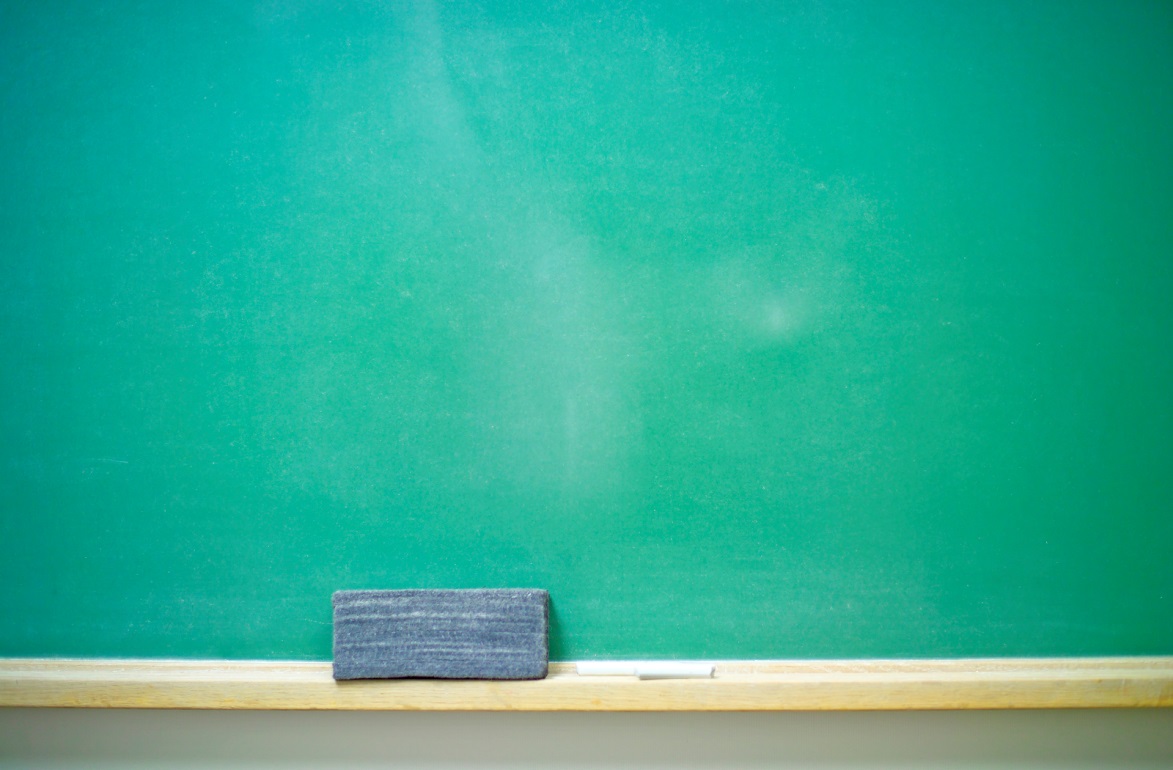 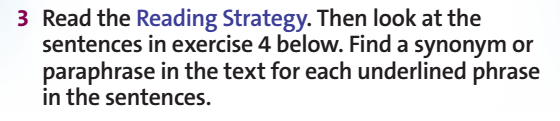 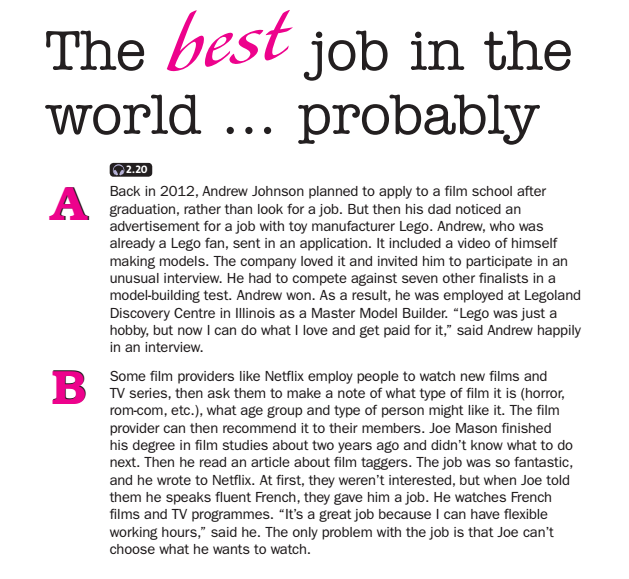 gave
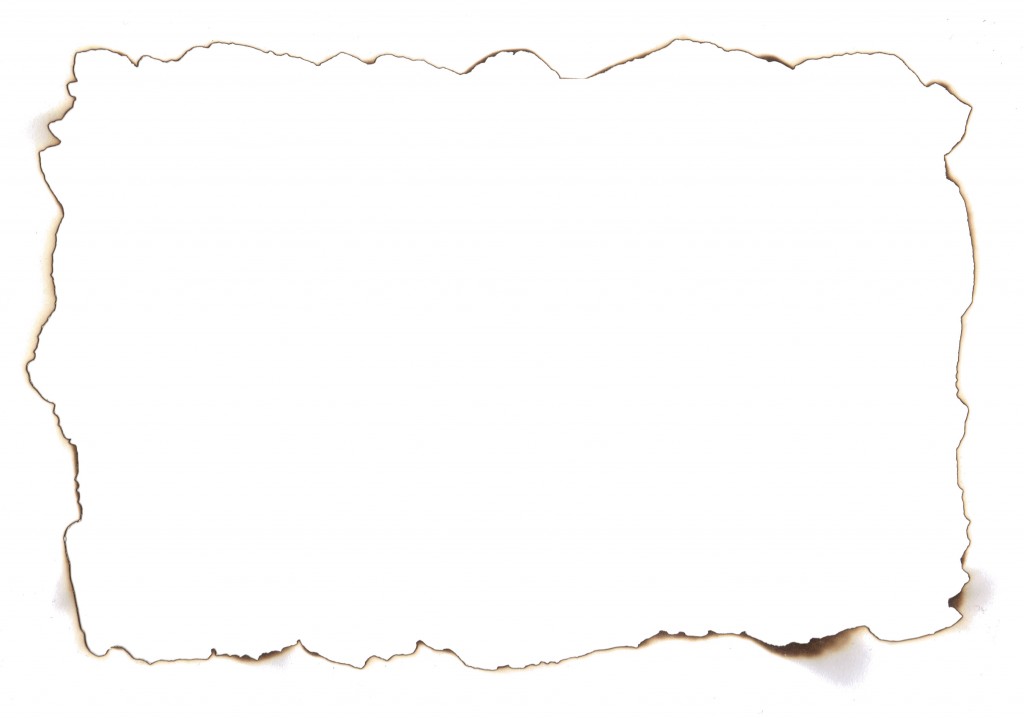 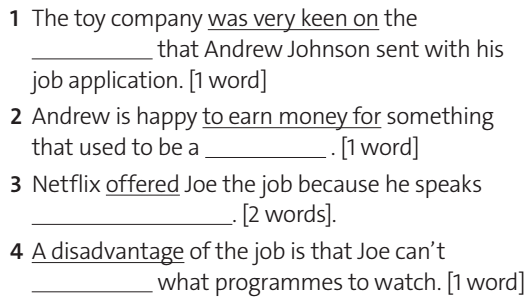 The only problem with
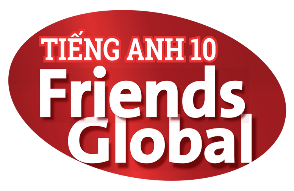 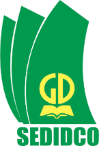 www.phuongnam.edu.vn
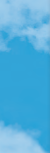 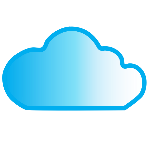 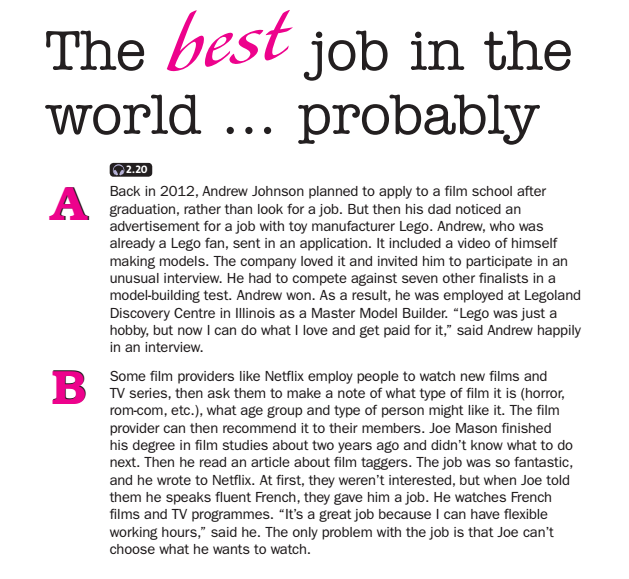 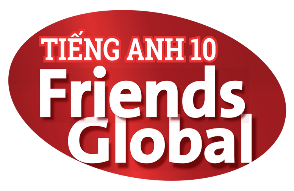 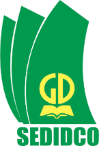 www.phuongnam.edu.vn
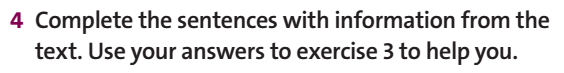 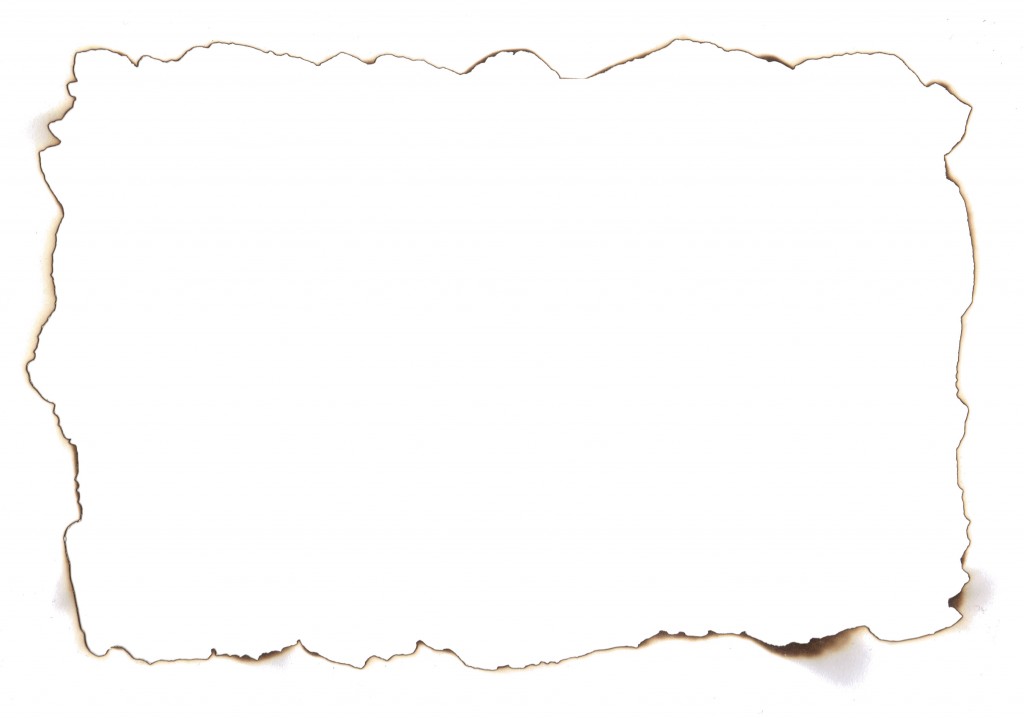 video
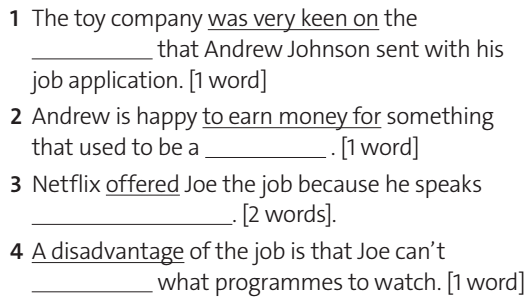 hobby
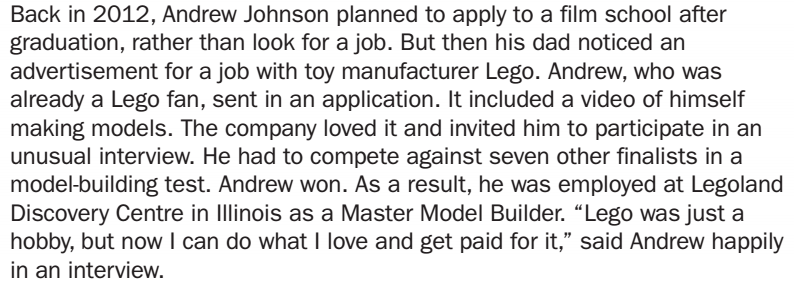 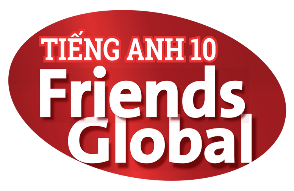 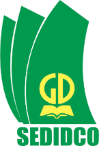 www.phuongnam.edu.vn
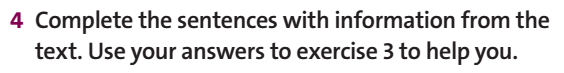 fluent French
choose
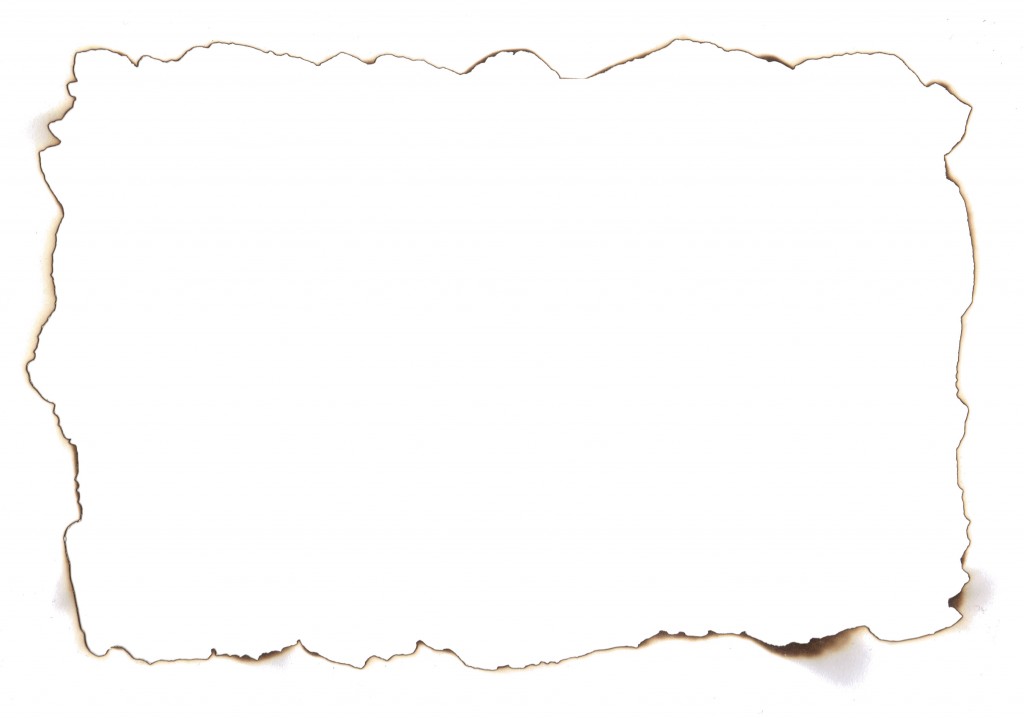 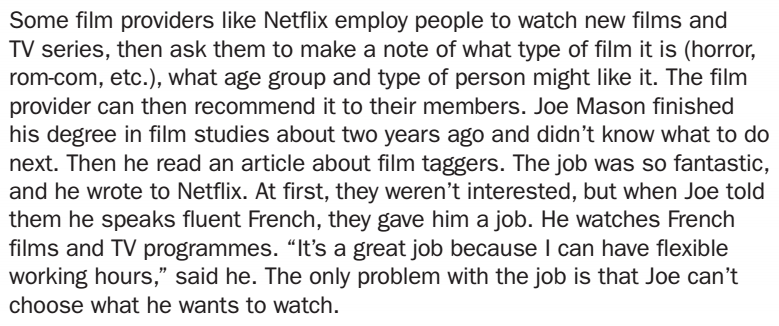 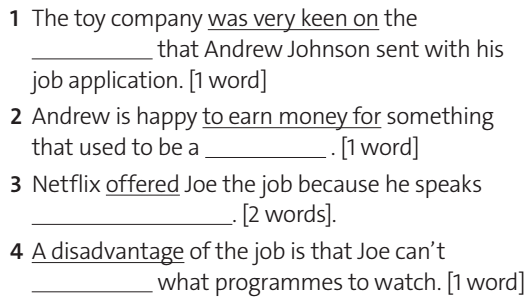 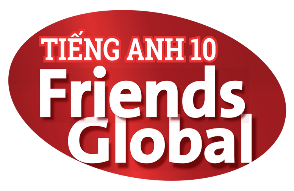 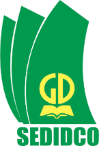 www.phuongnam.edu.vn
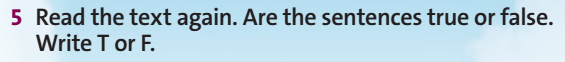 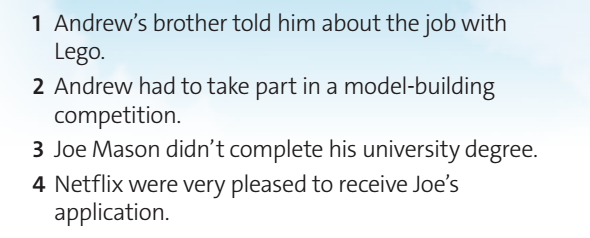 F
His dad told him about the job.
T
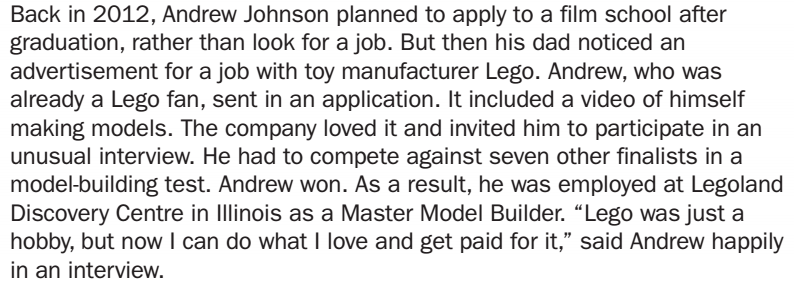 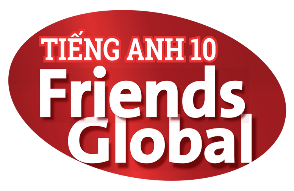 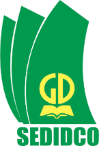 www.phuongnam.edu.vn
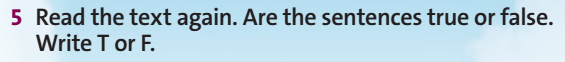 F
He finished his degree 2 years ago.
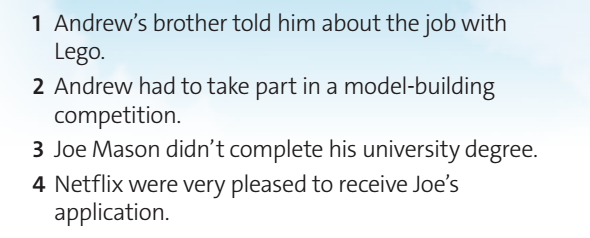 F
At first, they weren’t interested.
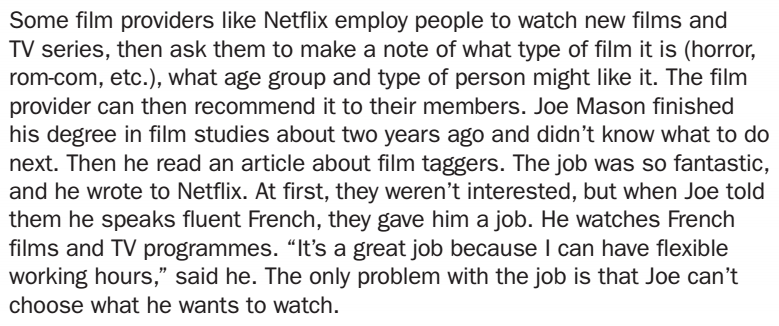 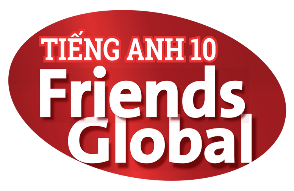 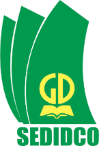 www.phuongnam.edu.vn
Ex 6:
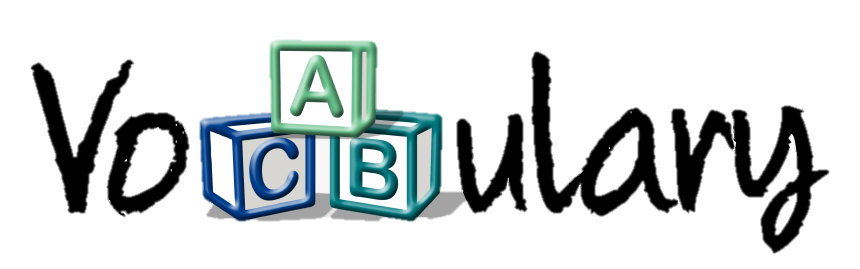 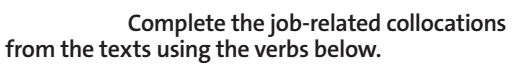 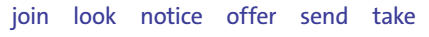 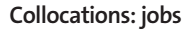 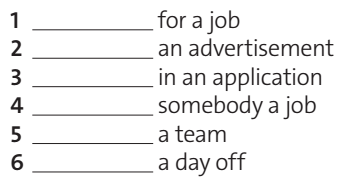 look
notice
send
offer
join
take
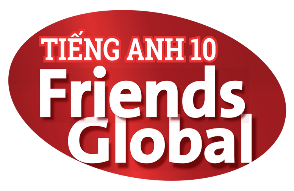 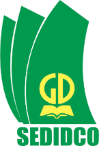 www.phuongnam.edu.vn
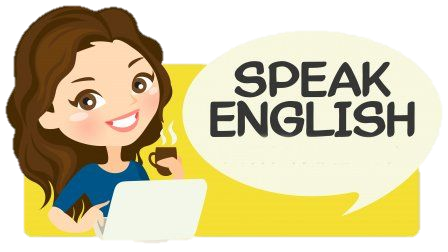 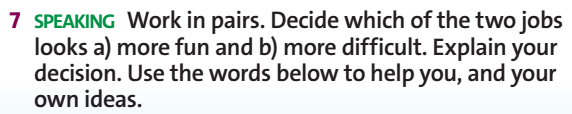 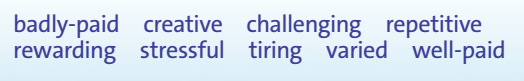 Extra job pairs
Engineer vs Gardener
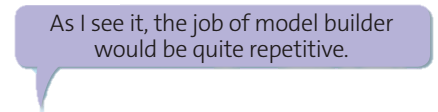 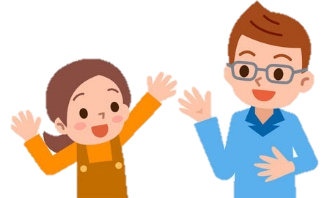 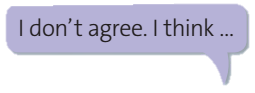 Tour guide vs Waiter
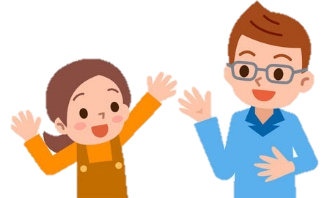 Lifeguard vs Teacher
Designer vs Bus Driver
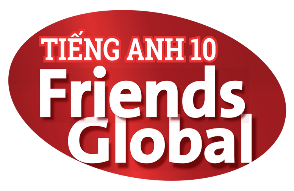 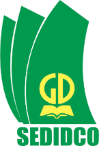 www.phuongnam.edu.vn
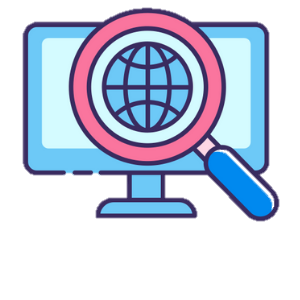 EX 8: INTERNET RESEARCH
EX 8: INTERNET RESEARCH
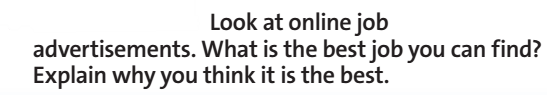 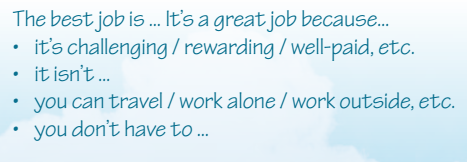 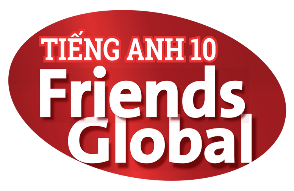 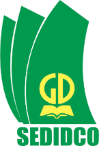 www.phuongnam.edu.vn
01
Homework
02
03
1. Learn by heart all the new words
2. Finish all the tasks
3. Prepare U5-G (P.66)
04
?
05
06
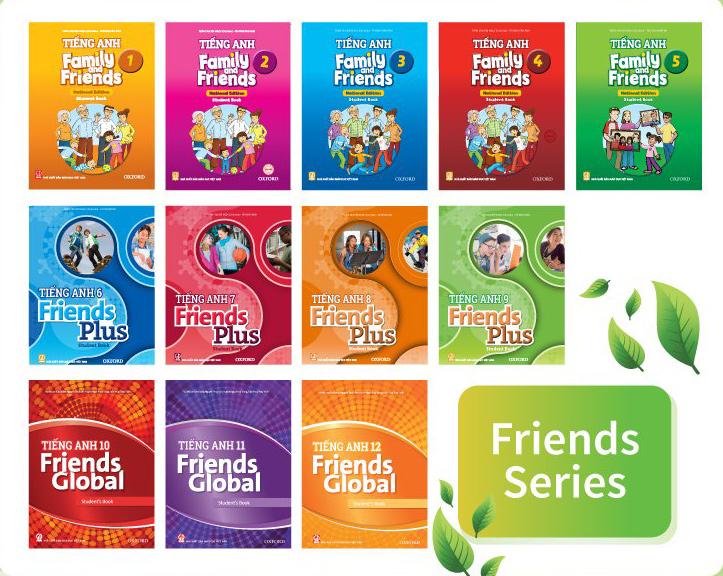 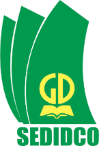 www.phuongnam.edu.vn
Thank you!
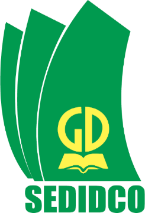 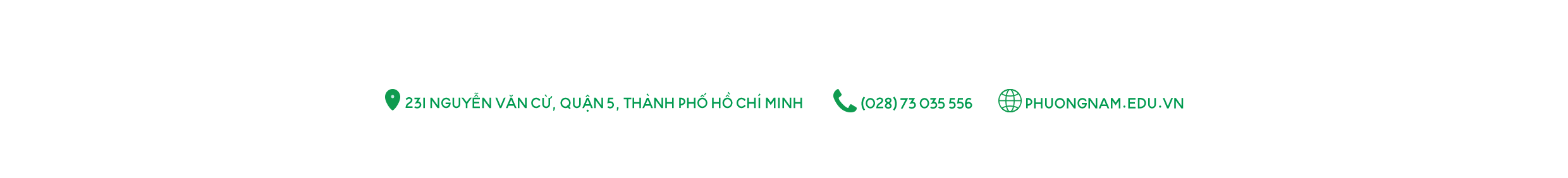 CTCP ĐẦU TƯ VÀ PHÁT TRIỂN GIÁO DỤC PHƯƠNG NAM